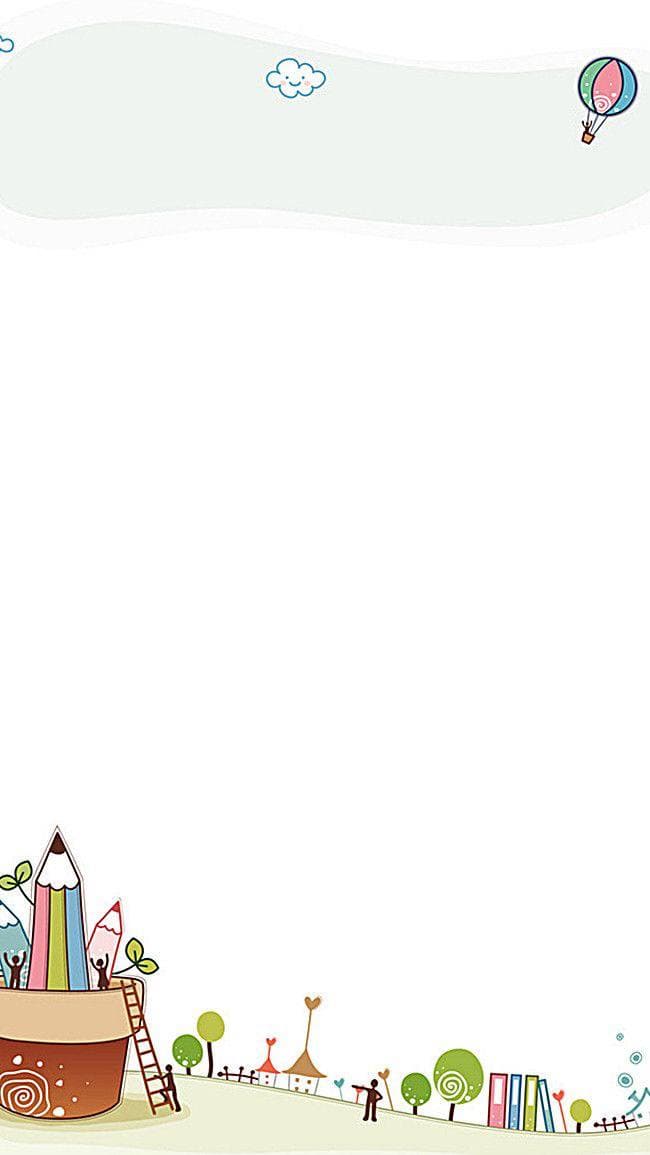 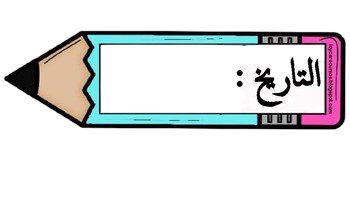 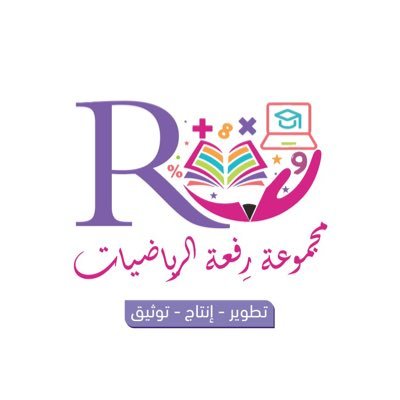 3 - 2
 أعلى ،أوسط ،أسفل
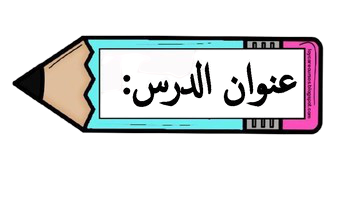 أ.أحـمـد الأحـمـدي  @ahmad9963
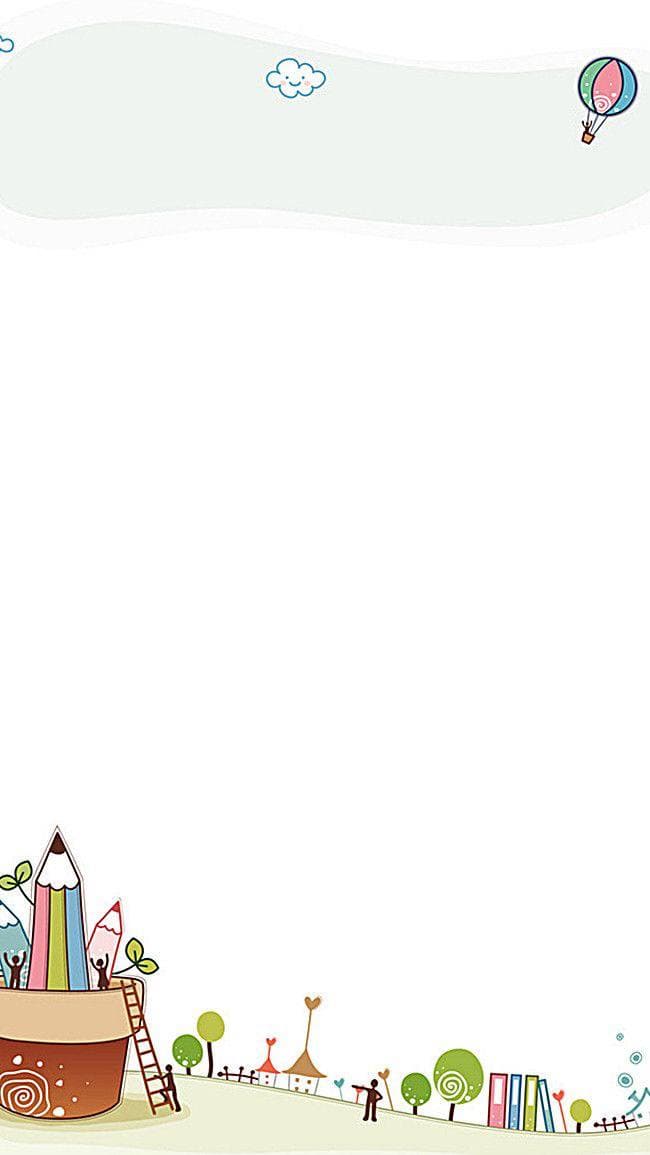 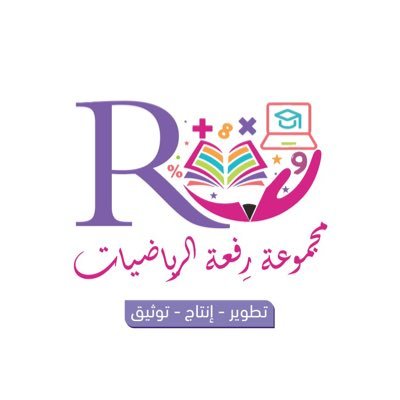 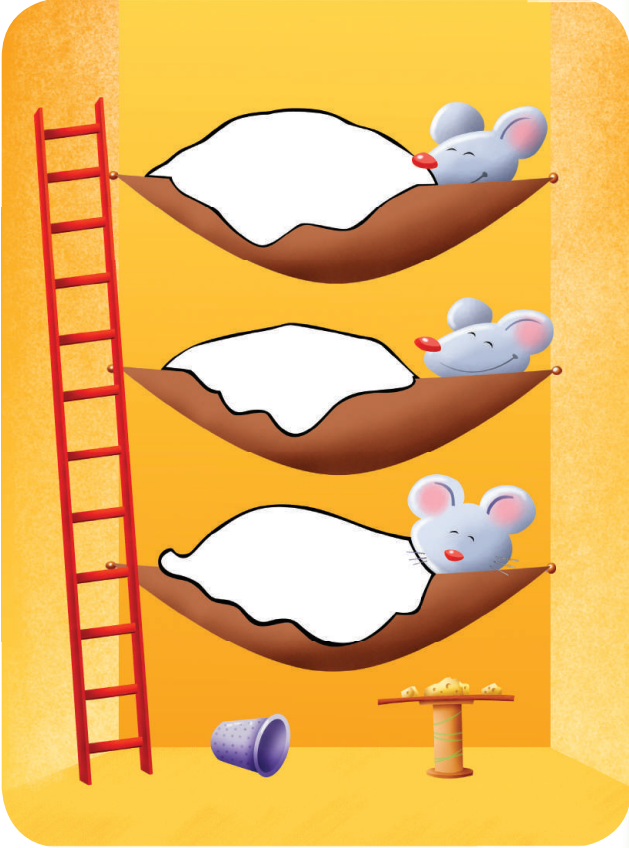 فكرة الدرس

أستعمل المفردات: أعلى ، أوسط ، أسفل ،لأصف الأشياء بعضها بالنسبة الى بعض

المفردات
 أعلى 
أوسط
أسفل
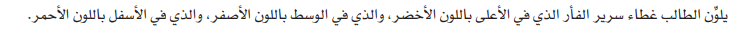 أ.أحـمـد الأحـمـدي  @ahmad9963
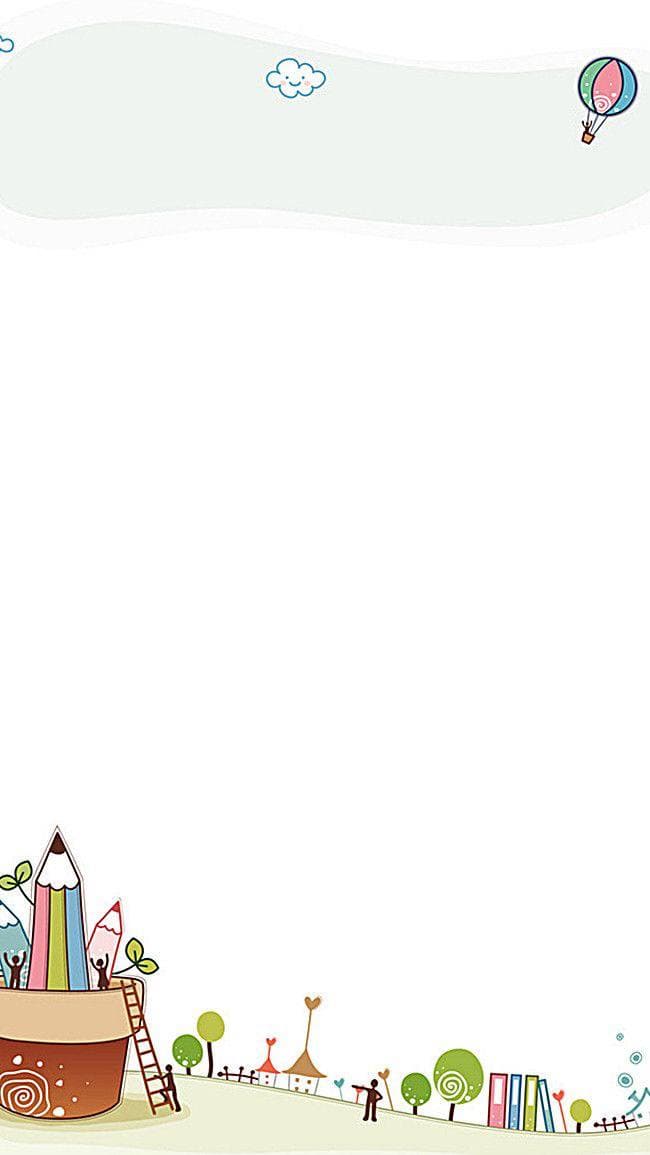 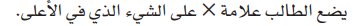 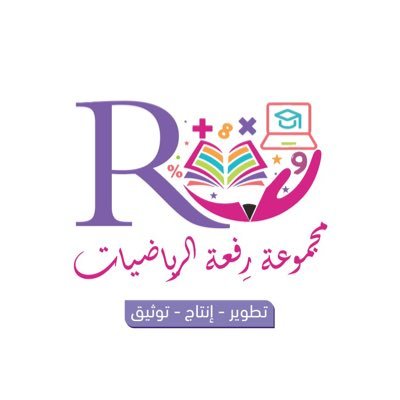 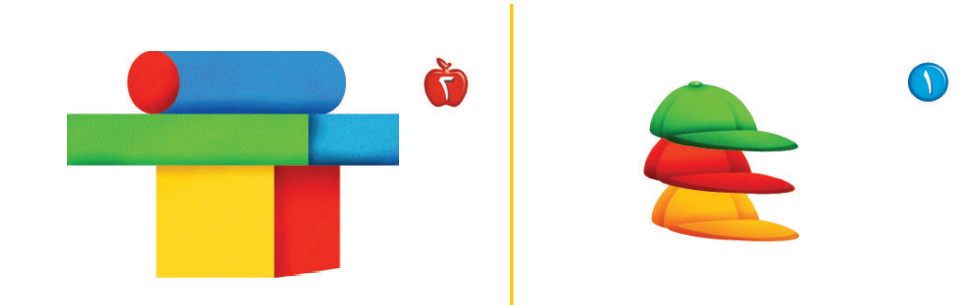 أ.أحـمـد الأحـمـدي  @ahmad9963
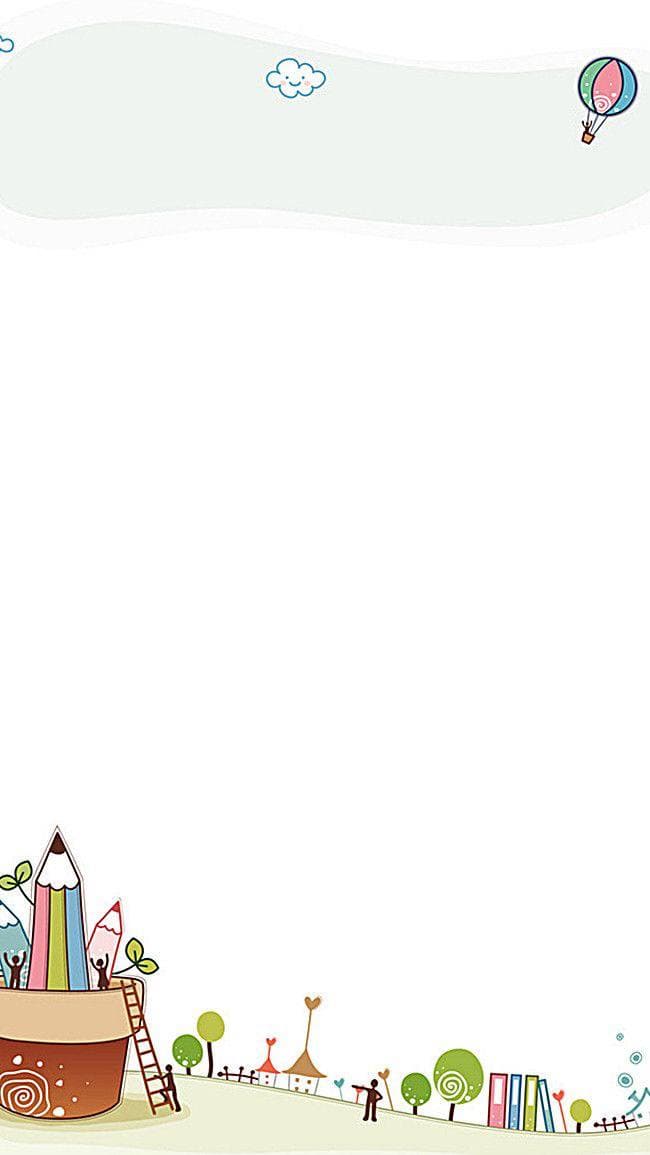 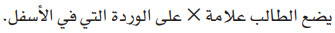 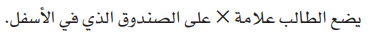 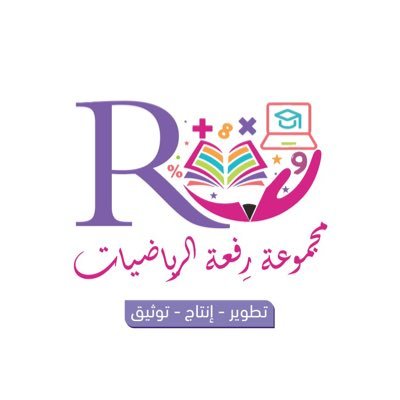 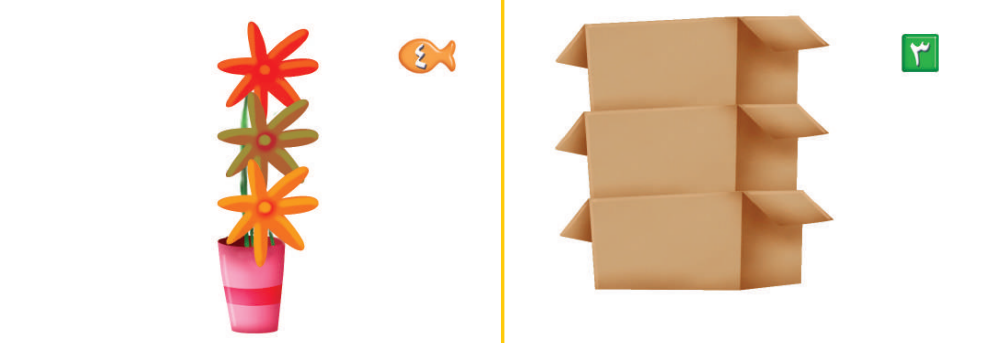 أ.أحـمـد الأحـمـدي  @ahmad9963
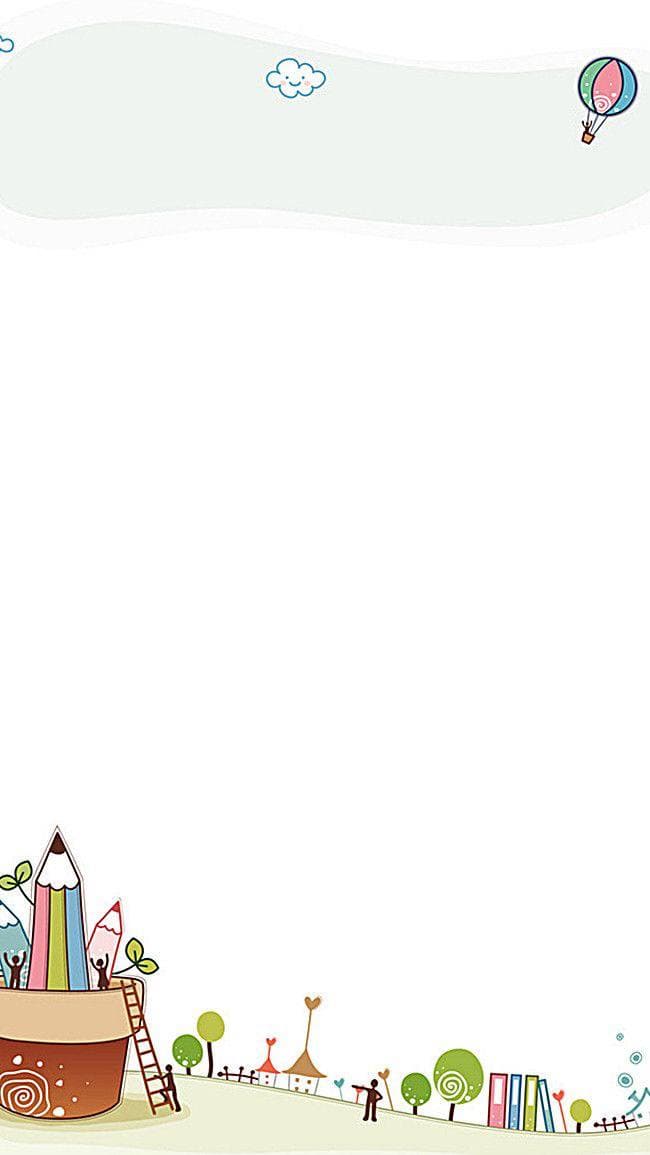 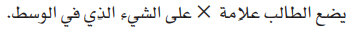 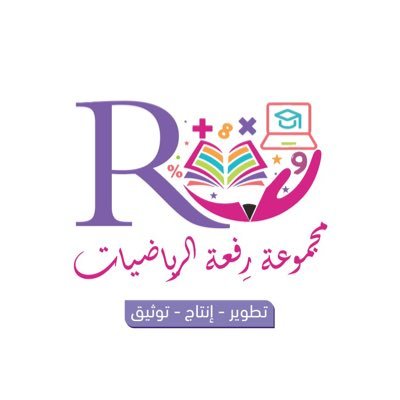 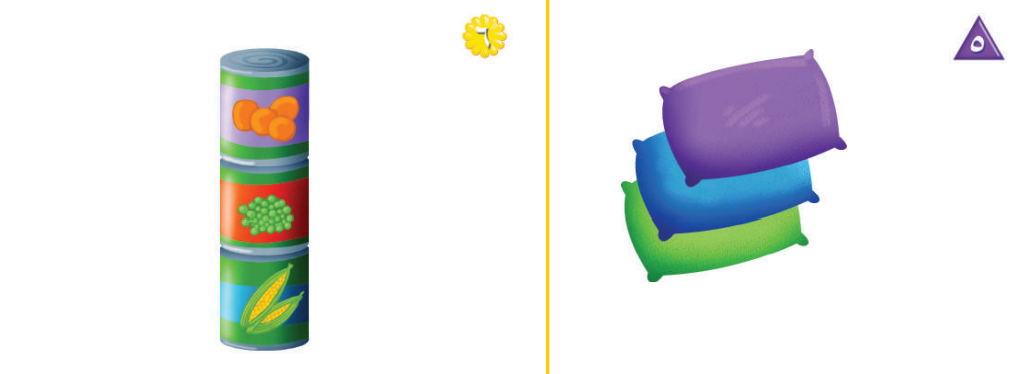 أ.أحـمـد الأحـمـدي  @ahmad9963
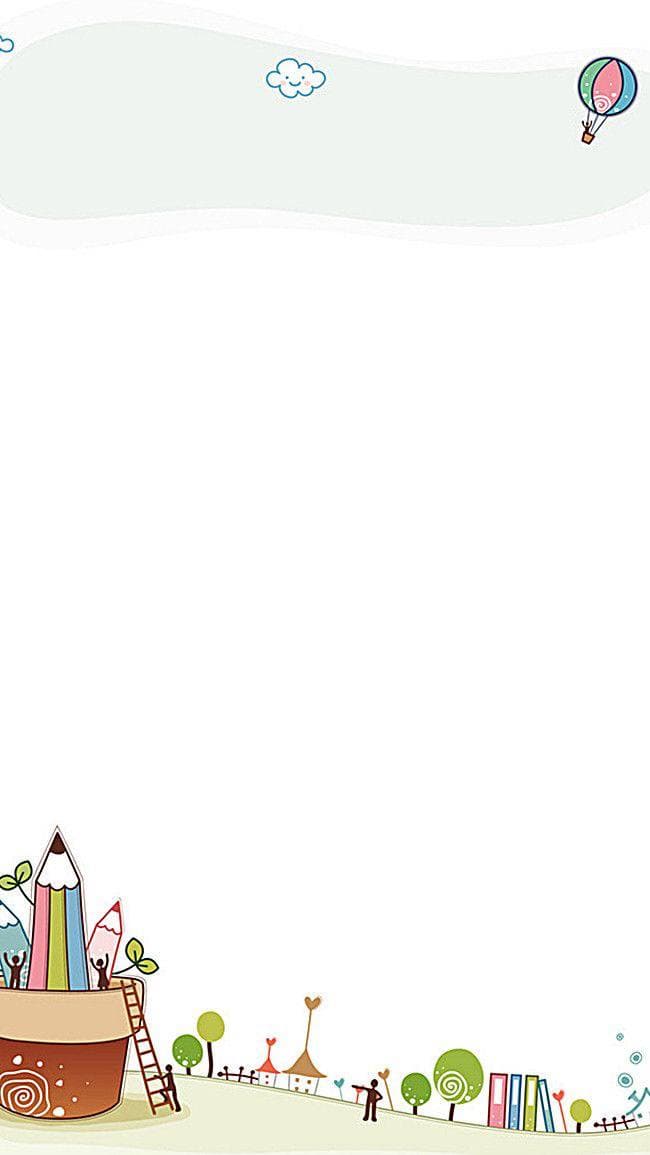 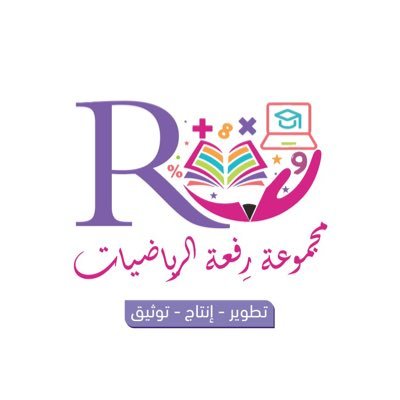 طلابي المبدعين  بعد أخذ قسطاً من الراحة  
توجه إلى منصة مدرستي لحل الواجب .. 

بالتوفيق للجميع
أ.أحـمـد الأحـمـدي  @ahmad9963